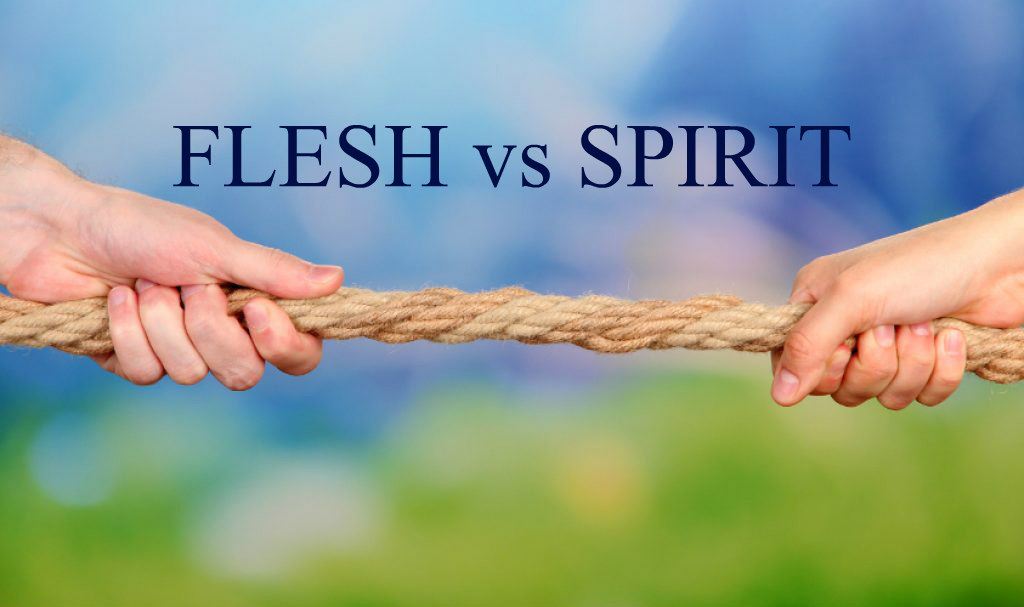 OR
Galatians 5:13-26
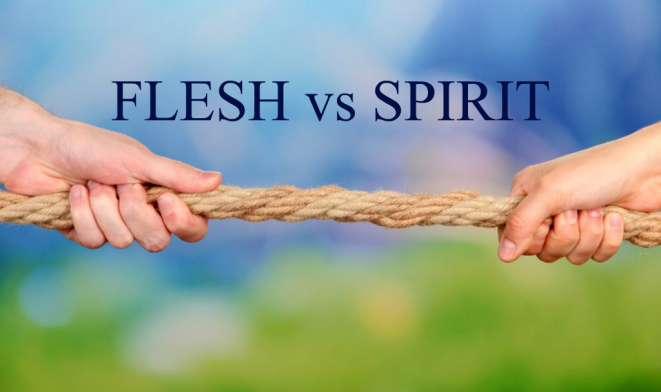 Surveying N.T. Texts
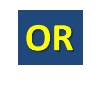 Matt 26:40-41
And He came to the disciples and found them sleeping, and said to Peter, "So, you men could not keep watch with Me for one hour? " Keep watching and praying that you may not enter into temptation; the spirit is willing, but the flesh is weak."
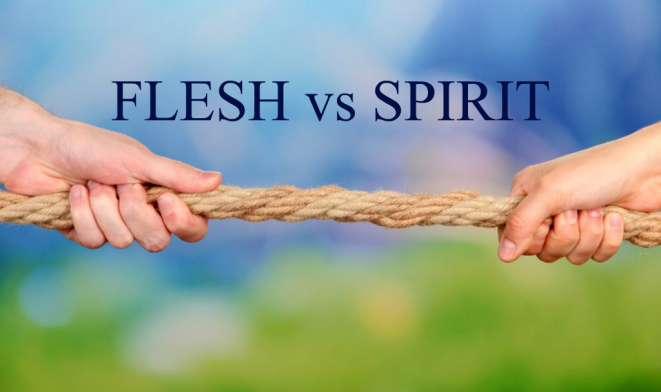 Surveying N.T. Texts
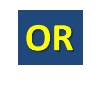 Mark 7:21-23
"For from within, out of the heart of men, proceed the evil thoughts, fornications, thefts, murders, adulteries,  deeds of coveting and wickedness, as well as deceit, sensuality, envy, slander, pride and foolishness. "All these evil things proceed from within and defile the man."
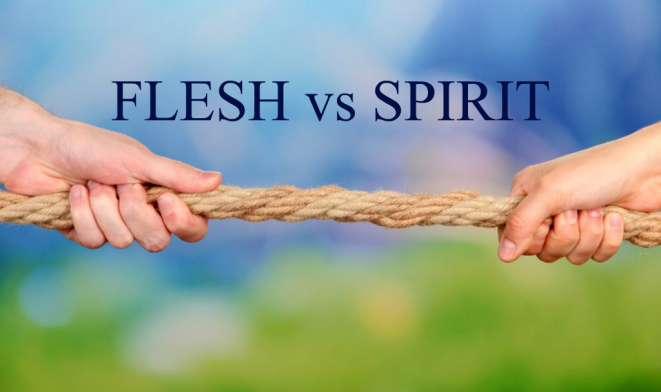 Surveying N.T. Texts
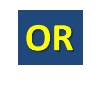 Luke 6:20-21, 24-25
And turning His gaze toward His disciples, He began to say, " Blessed are  you who are poor, for yours is the kingdom of God. "Blessed are  you who hunger now, for you shall be satisfied. Blessed are you who weep now, for you shall laugh. 
"But woe to you who are rich, for you are receiving your comfort in full. "Woe to you who are well-fed now, for you shall be hungry. Woe to you who laugh now, for you shall mourn and weep.
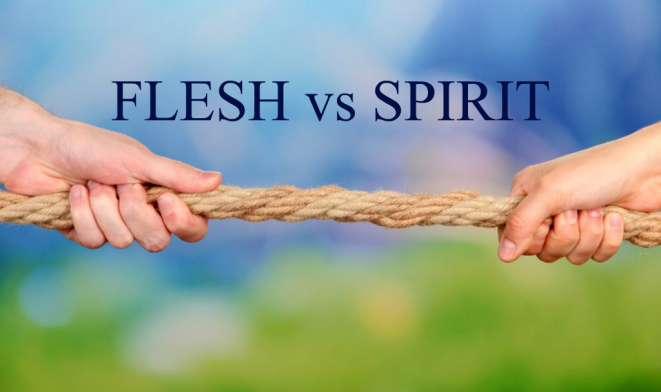 Surveying N.T. Texts
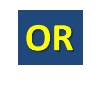 John 6:26-27
Jesus answered them and said, "Truly, truly, I say to you, you seek Me, not because you saw signs, but because you ate of the loaves and were filled. "Do not work for the food which perishes, but for the food which endures to eternal life, which the Son of Man will give to you, for on Him the Father, God, has set His seal."
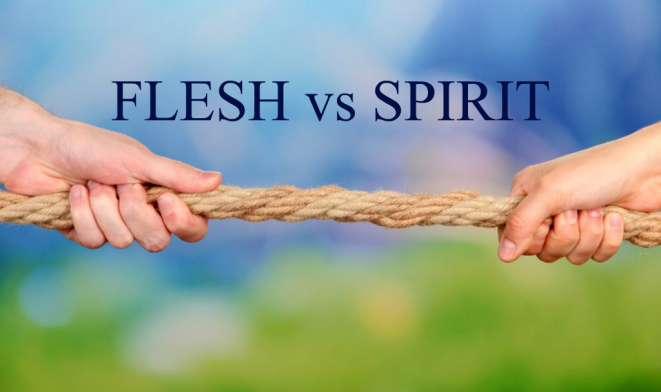 Surveying N.T. Texts
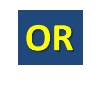 Acts 17:4-5
And some of them were persuaded and joined Paul and Silas, along with a large number of the God-fearing Greeks and a number of the leading women. But the Jews, becoming jealous and taking along some wicked men from the market place, formed a mob and set the city in an uproar; and attacking the house of Jason, they were seeking to bring them out to the people.
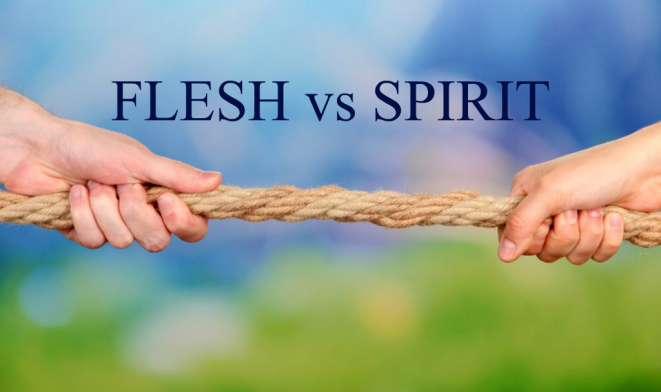 Surveying N.T. Texts
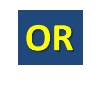 Romans 8:5-8
For those who are according to the flesh set their minds on the things of the flesh, but those who are according to the Spirit, the things of the Spirit. For the mind set on the flesh is death, but the mind set on the Spirit is life and peace, because the mind set on the flesh is hostile toward God; for it does not subject itself to the law of God, for it is not even able to do so, and those who are in the flesh cannot please God.
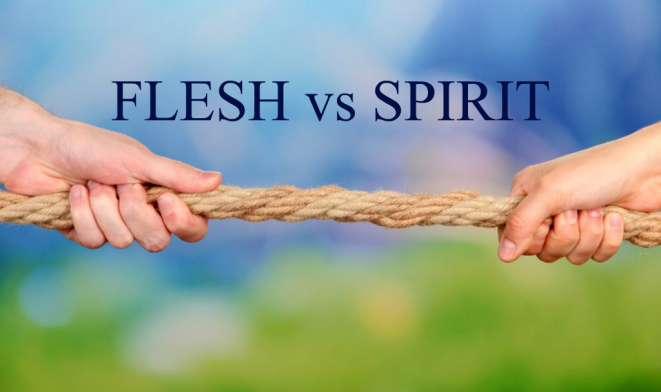 Surveying N.T. Texts
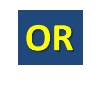 1 Corinthians 3:1-3
And I, brethren, could not speak to you as to spiritual men, but as to men of flesh, as to infants in Christ. I gave you milk to drink, not solid food; for you were not yet able to receive it. Indeed, even now you are not yet able, for you are still fleshly. For since there is jealousy and strife among you, are you not fleshly, and are you not walking like mere men?
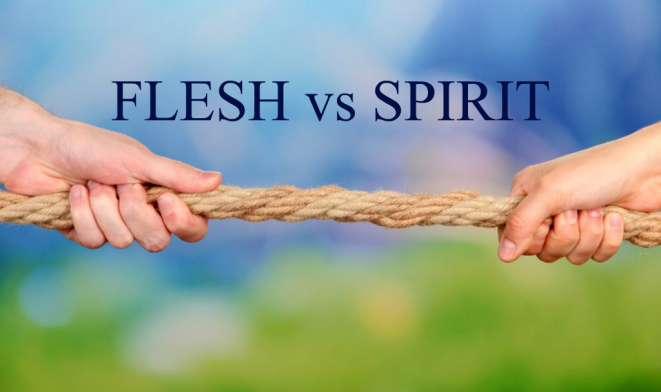 Surveying N.T. Texts
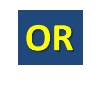 2 Corinthians 10:3-6
For though we walk in the flesh, we do not war according to the flesh, for the weapons of our warfare are not of the flesh, but divinely powerful for the destruction of fortresses. We are destroying speculations and every lofty thing raised up against the knowledge of God, and we are taking every thought captive to the obedience of Christ, and we are ready to punish all disobedience, whenever your obedience is complete.
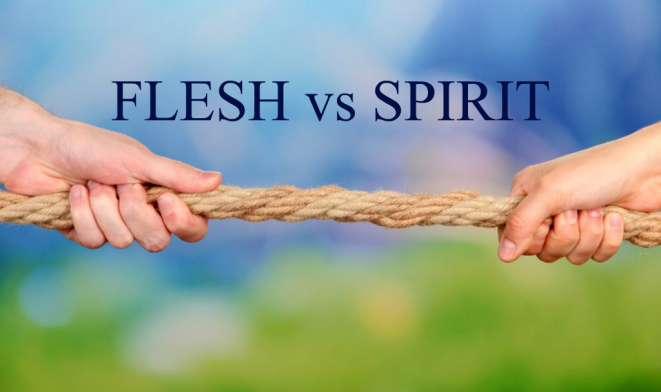 Surveying N.T. Texts
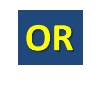 Ephesians 4:20-24
But you did not learn Christ in this way, if indeed you have heard Him and have been taught in Him, just as truth is in Jesus, that, in reference to your former manner of life, you lay aside the old self, which is being corrupted in accordance with the lusts of deceit, and that you be renewed in the spirit of your mind, and put on the new self, which in the likeness of God has been created in righteousness and holiness of the truth.
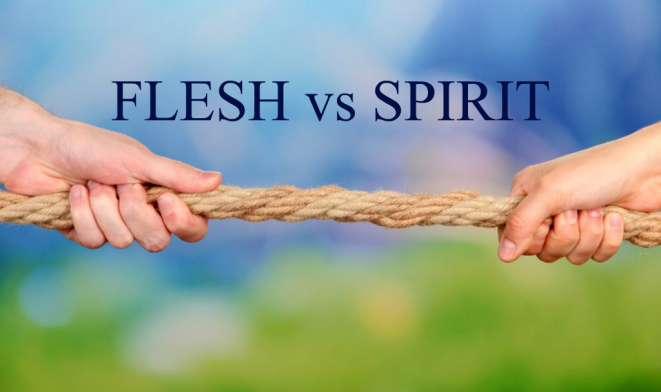 Surveying N.T. Texts
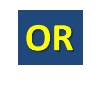 Philippians 2:3-4
Do nothing from selfishness or empty conceit, but with humility of mind regard one another as more important than yourselves; do not merely look out for your own personal interests, but also for the interests of others.
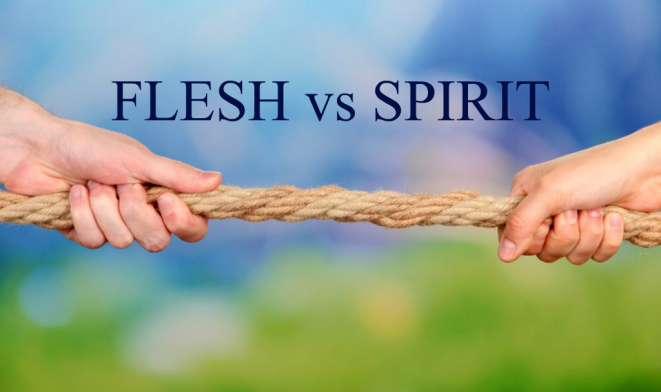 Surveying N.T. Texts
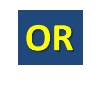 Colossians 3:1-3
Therefore if you have been raised up with Christ, keep seeking the things above, where Christ is, seated at the right hand of God. Set your mind on the things above, not on the things that are on earth. For you have died and your life is hidden with Christ in God.
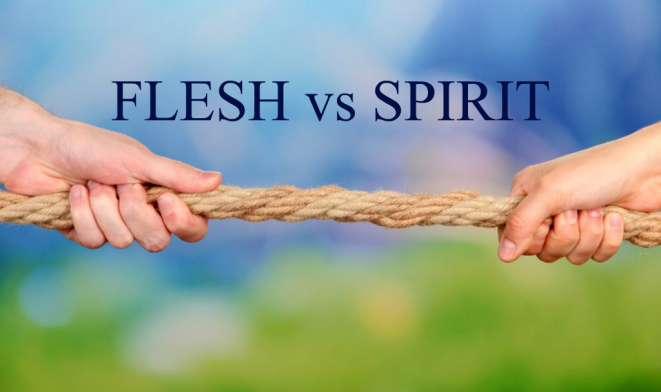 Surveying N.T. Texts
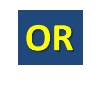 1 Thessalonians 4:3-5
For this is the will of God, your sanctification; that is, that you abstain from sexual immorality; that each of you know how to possess his own vessel in sanctification and honor, not in lustful passion, like the Gentiles who do not know God;
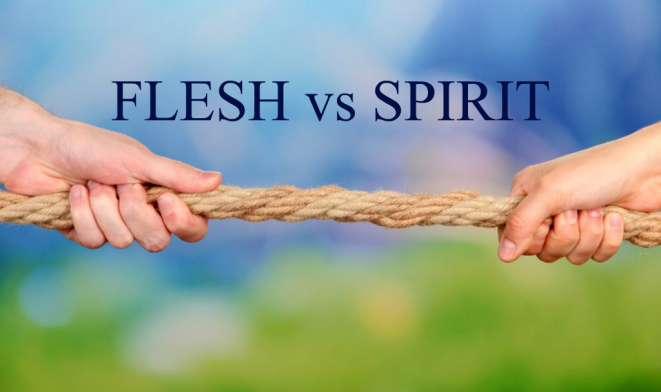 Surveying N.T. Texts
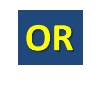 2 Thessalonians 3:6, 11
Now we command you, brethren, in the name of our Lord Jesus Christ, that you keep away from every brother who leads an unruly life and not according to the tradition which you received from us. 
For we hear that some among you are leading an undisciplined life, doing no work at all, but acting like busybodies.
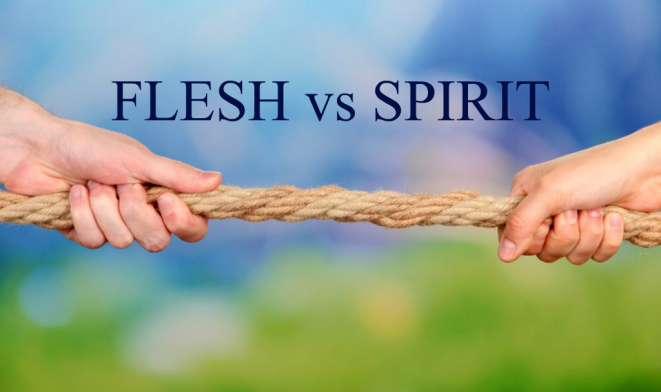 Surveying N.T. Texts
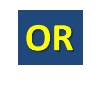 1 Timothy 6:11
But flee from these things, you man of God, and pursue righteousness, godliness, faith, love, perseverance and gentleness.

2 Timothy 2:22
Now flee from youthful lusts and pursue righteousness, faith, love and peace, with those who call on the Lord from a pure heart.
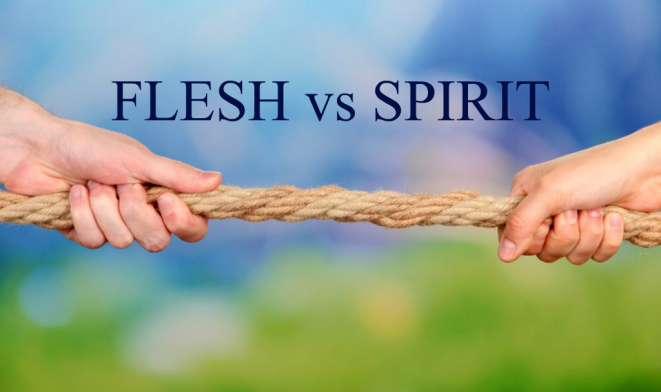 Surveying N.T. Texts
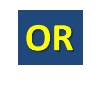 Titus 3:1-3
Remind them to be subject to rulers, to authorities, to be obedient, to be ready for every good deed, to malign no one, to be peaceable, gentle, showing every consideration for all men. For we also once were foolish ourselves, disobedient, deceived, enslaved to various lusts and pleasures, spending our life in malice and envy, hateful, hating one another.
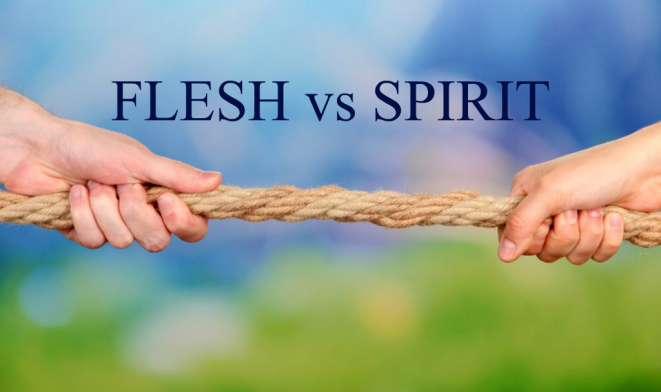 Surveying N.T. Texts
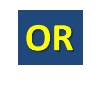 Philemon 4-7
I thank my God always, making mention of you in my prayers, because I hear of your love and of the faith which you have toward the Lord Jesus and toward all the saints; and I pray that the fellowship of your faith may become effective through the knowledge of every good thing which is in you for Christ's sake. For I have come to have much joy and comfort in your love, because the hearts of the saints have been refreshed through you, brother.
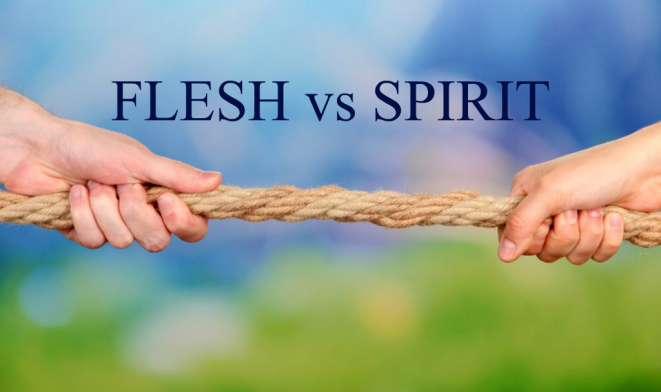 Surveying N.T. Texts
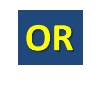 Hebrews 12:14
Pursue peace with all men, and the sanctification without which no one will see the Lord.
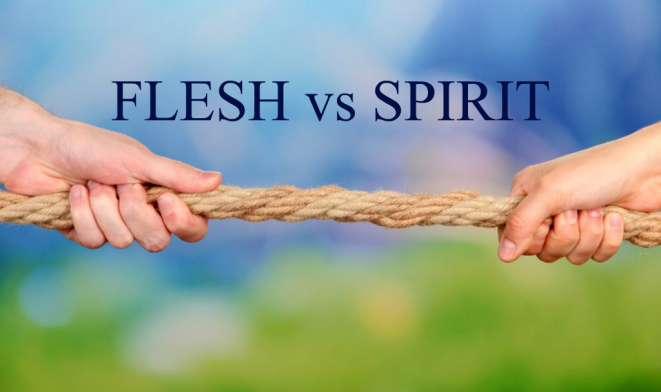 Surveying N.T. Texts
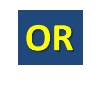 James 3:14-18
But if you have bitter jealousy and selfish ambition in your heart, do not be arrogant and so lie against the truth. This wisdom is not that which comes down from above, but is earthly, natural, demonic. For where jealousy and selfish ambition exist, there is disorder and every evil thing. But the wisdom from above is first pure, then peaceable, gentle, reasonable, full of mercy and good fruits, unwavering, without hypocrisy. And the seed whose fruit is righteousness is sown in peace by those who make peace.
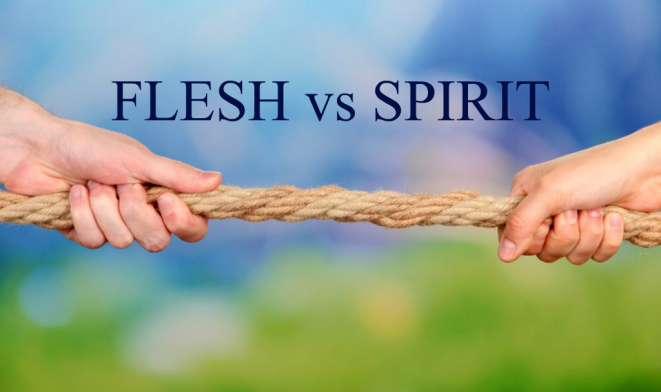 Surveying N.T. Texts
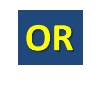 1 Peter 4:1-2
Therefore, since Christ has suffered in the flesh, arm yourselves also with the same purpose, because he who has suffered in the flesh has ceased from sin, so as to live the rest of the time in the flesh no longer for the lusts of men, but for the will of God.
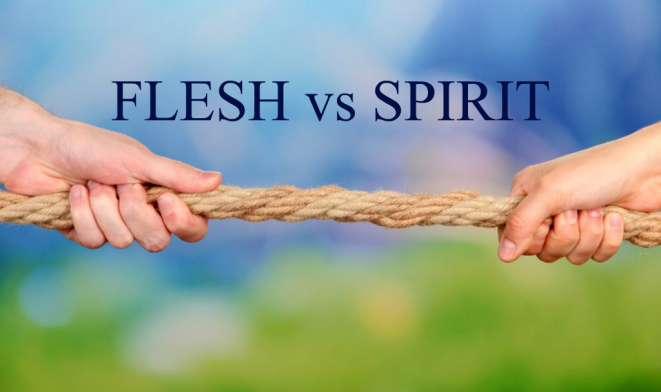 Surveying N.T. Texts
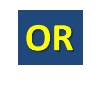 2 Peter 1:5-7
Now for this very reason also, applying all diligence, in your faith supply moral excellence, and in your moral excellence, knowledge, and in your knowledge, self-control, and in your self-control, perseverance, and in your perseverance, godliness, and in your godliness, brotherly kindness, and in your brotherly kindness, love.
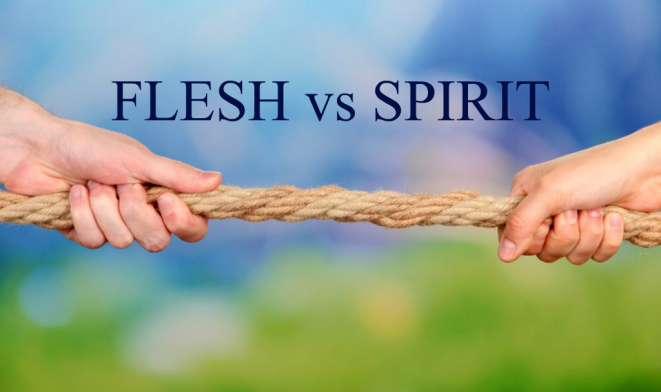 Surveying N.T. Texts
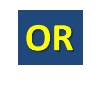 1 John 2:15-17
Do not love the world nor the things in the world. If anyone loves the world, the love of the Father is not in him. For all that is in the world, the lust of the flesh and the lust of the eyes and the boastful pride of life, is not from the Father, but is from the world. The world is passing away, and also its lusts; but the one who does the will of God lives forever.
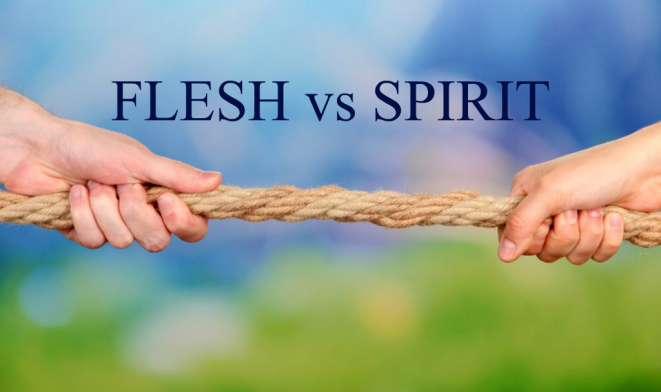 Surveying N.T. Texts
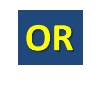 2 John 4-6
I was very glad to find some of your children walking in truth, just as we have received commandment to do from the Father. Now I ask you, lady, not as though I were writing to you a new commandment, but the one which we have had from the beginning, that we love one another. And this is love, that we walk according to His commandments. This is the commandment, just as you have heard from the beginning, that you should walk in it.
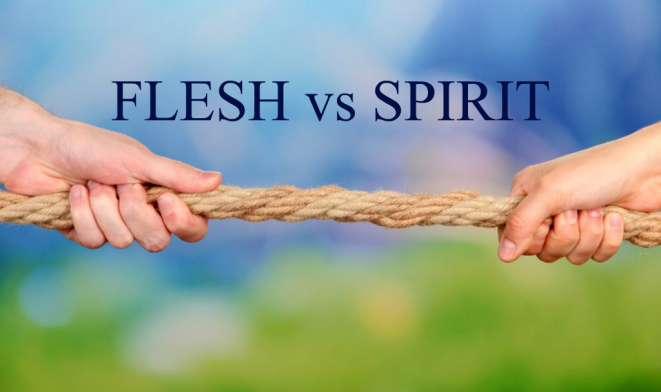 Surveying N.T. Texts
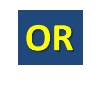 3 John 11
Beloved, do not imitate what is evil, but what is good. The one who does good is of God; the one who does evil has not seen God.
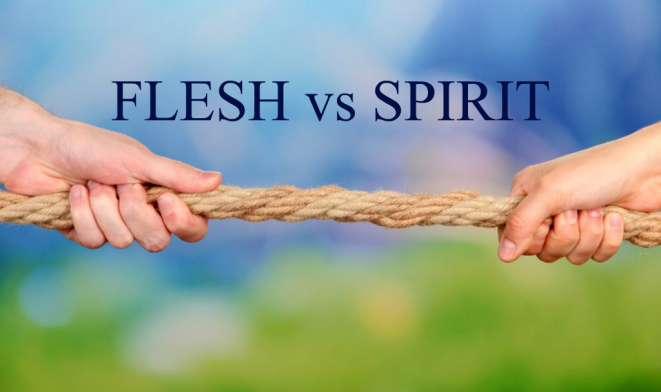 Surveying N.T. Texts
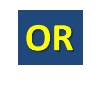 Jude 17-21
But you, beloved, ought to remember the words that were spoken beforehand by the apostles of our Lord Jesus Christ, that they were saying to you, " In the last time there will be mockers, following after their own ungodly lusts." These are the ones who cause divisions, worldly-minded, devoid of the Spirit. But you, beloved, building yourselves up on your most holy faith, praying in the Holy Spirit, keep yourselves in the love of God, waiting anxiously for the mercy of our Lord Jesus Christ to eternal life.
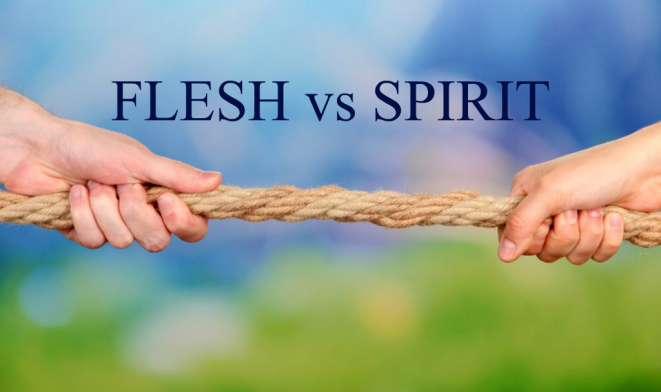 Surveying N.T. Texts
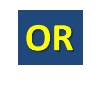 Revelation 3:15-17
'I know your deeds, that you are neither cold nor hot; I wish that you were cold or hot. 'So because you are lukewarm, and neither hot nor cold, I will spit you out of My mouth. 'Because you say, " I am rich, and have become wealthy, and have need of nothing," and you do not know that you are wretched and miserable and poor and blind and naked,
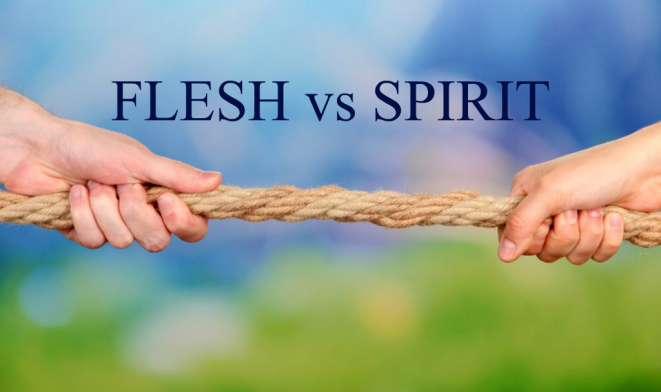 These N.T. Texts Tell Us…
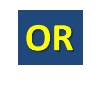 The battle of “Flesh or Spirit?” is not unique to us/me!
If we follow the flesh, we will suffer – now and/or later!
If we follow the Spirit, we will be blessed and rewarded with eternal life!
We CAN refrain from the works of the flesh AND produce the fruit of the Spirit!